Dawson K, Jones TL, Kearney KE, McCabe JM
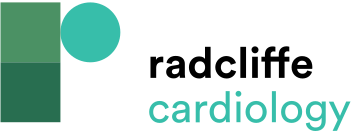 Anatomic Landmarks of the Upper Extremity
Citation: Interventional Cardiology Review 2020;15:e07.
https://doi.org/10.15420/icr.2019.22
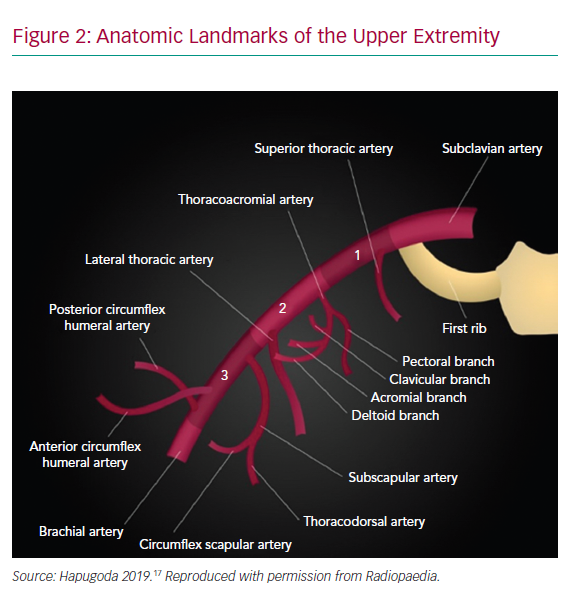